COMPSCI 107Computer Science Fundamentals
Lecture 02 – Python syntaxvariables
 types
expressions 
selection 
iteration 
functions 
modules
Learning outcomes
At the end of this lecture, you should be able to:
Use variables to store values
Read from standard input and write to standard output
Convert variables from one type to another
Perform simple calculations using standard arithmetic operations
Use conditional statements to make decisions within a program
Use for and while loops to perform iteration
Define and call functions that accept arguments and return values
Use import statements and functions from the Python API

Example code:
Convert a length from inches to centimetres
Calculate the area of a triangle
Print out the times tables
Determine if a given number is prime or not
COMPSCI 107 - Computer Science Fundamentals
2
Reminder - Variables
A simple storage box
name of the box is the identifier
stores only one thing at a time

Information in a variable has a type
boolean, integer, float, string

Values are stored in variables using an assignment statement

Note: Python variables do not need to be declared before use
25
age
name = "Andrew"
age = 25
COMPSCI 107 - Computer Science Fundamentals
3
Tracing code
Keep track of the contents of variables
Write down the name of each variable
Change the value when (and only when) an assignment occurs
When you change a value, cross out the old one and write a new one


length_in_inches:   50  100
length_in_cms:   254.0
COMPSCI 107 - Computer Science Fundamentals
4
Exercise
What values are stored in a, b and temp after executing the following code?  Perform a code trace.






Explain the purpose of the code shown above.  What does it do?
a = 7
b = 3

temp = a
a = b
b = temp
COMPSCI 107 - Computer Science Fundamentals
5
Exercise
Suppose that there are 4 variables  names x0, x1, x2 and x3.  Write the code to move the values stored in those variables to the left, with the leftmost value ending up in the rightmost variable, as shown in the diagram below.  You may use a temporary variable.
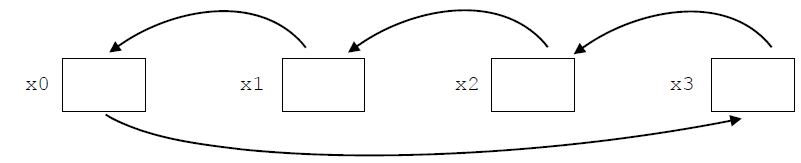 COMPSCI 107 - Computer Science Fundamentals
6
Python input and output
Python provides simple functions for reading and writing text

input([arg]) function
returns a string containing text entered from keyboard
removes the newline terminator at the end of the string
optional argument is used as a prompt

print([args]) function
prints the argument to the standard output (screen)
multiple arguments will be printed with a space separating each argument
name = input('Enter your name: ')
print('Hello', name)
COMPSCI 107 - Computer Science Fundamentals
7
Exercise
Why is the idea of a type useful to us?  In other words, why do languages have the notion of type?

What is the advantage of static type checking compared with dynamic type checking?
COMPSCI 107 - Computer Science Fundamentals
8
Data Types
All data is ultimately stored as numbers
We can interpret the numbers in different ways
Type determines how to interpret the numbers
Type determines which operations are permitted

Static type checking
Type errors are detected at compile time
Automatically checked 

Dynamic type checking
Type errors are detected at run time
Manually debugged
COMPSCI 107 - Computer Science Fundamentals
9
Types
Python variables are dynamically typed
a variable can hold any type of value





Checking the type
type() function
x = 3
print(x)

x = 'Hello'
print(x)
3
Hello
x = 3
print(type(x))

x = 'Hello'
print(type(x))
<class 'int'>
<class 'str'>
COMPSCI 107 - Computer Science Fundamentals
10
Type casting
Changing the way data is interpreted (changing the type)
Use the name of the type as a function
int( x )
float( x )
str( x )
x = input('Enter a number: ')
print(type(x))

y = int(x)
print(type(y))

z = float(x)
print(type(z))
Enter a number: 56
<class 'str'>
<class 'int'>
<class 'float'>
COMPSCI 107 - Computer Science Fundamentals
11
Exercise
Write code that reads an integer value from standard input, and prints that value to standard output.

Note:  The function to read from standard input is:
input([prompt])

Note:  The input() function returns a string
COMPSCI 107 - Computer Science Fundamentals
12
Arithmetic operations
Mathematical operators
Addition 		+
Subtraction		-
Multiplication		*
Division		/
Exponentiation		**
Floor division		//
Modulus		%

“In place” operators
x += 1			is the same as			x = x + 1
x -= 1			is the same as			x = x - 1
x *= 2			is the same as			x = x * 2
…
COMPSCI 107 - Computer Science Fundamentals
13
Expression
An expression is part of the program that can be evaluated (i.e. when the computer follows the rules that define the instructions, an expression turns into a value).





An expression can be used anywhere that a value is used
x = 3 + 4
3 + 4 is an expression
COMPSCI 107 - Computer Science Fundamentals
14
Example
Convert a length from inches to centimetres
length_in_inches = 100

length_in_cm = length_in_inches * 2.54

print(length_in_cm)
COMPSCI 107 - Computer Science Fundamentals
15
Exercise
Floor division and modulus
Integer part of a division, and remainder after division

What do each of the following expressions evaluate to?
10 + 4
10 - 4
10 * 4
10 / 4
10 ** 4
10 // 4
10 % 4
COMPSCI 107 - Computer Science Fundamentals
16
Boolean values and related operators
Boolean values
True
False

Relational operators
>, >=, <, <=, ==

Boolean operators
and, or, not
>>> 2 == 3
False
>>> 2 == 3 or 4 < 5
True
COMPSCI 107 - Computer Science Fundamentals
17
Conditionals
Code is executed if the condition is true
if name == "Andrew":
    print("Hi Andrew")
if n % 2 == 0:
    print("Even number")
else:
    print("Odd number")
if n < 0:
    print("Negative number")
elif n > 0:
    print("Positive number")
else:
    print("Zero")
COMPSCI 107 - Computer Science Fundamentals
18
Loops
For loops
Used to iterate through a sequence of values



While loops
Used to repeat statements when the end condition is unknown
for count in range(0, 100):
    print(count)
goal = 'catfish'
password = ''
while password != goal:
    password = input('Enter the password: ')
print('Correct')
COMPSCI 107 - Computer Science Fundamentals
19
Range
Used to generate integer numbers within a range of values
Includes the start value, but excludes the stop value

range(stop)
range of values from 0 to stop value

range(start, stop)
range of values from start to stop value

range(start, stop, step)
range of values from start to stop value, increasing by step each time
range(10)
0 1 2 3 … 8 9
range(3, 8)
3 4 5 6 7
range(4, 10, 2)
4 6 8
range(10, 4, -2)
10 8 6
COMPSCI 107 - Computer Science Fundamentals
20
Functions
A function is a sequence of instructions designed to perform a task, and is packaged as a unit.  
Functions have a name
Functions accept arguments
Functions return values





Syntax 
Indentation rather than braces are used to signify blocks of code
Variables  defined within the scope of a function are not available outside the function
def rectangle_area(width, height):
    return width * height
COMPSCI 107 - Computer Science Fundamentals
21
Exercises
Write a function called triangle_area that calculates the area of a triangle given the base and height values
area = ½ base * height



Write a function that asks the user for the times tables to print, then prints out the times tables from 1 to 10 (inclusive)
>>> a = triangle_area(10, 20)
>>> print(a)
100.0
Enter the times tables: 4
4 x 1 = 4
4 x 2 = 8
…
4 x 10 = 40
COMPSCI 107 - Computer Science Fundamentals
22
Example: Prime numbers
Determine if a number is prime or not
A number less than 2 is not prime
A number equal or greater than 2 is prime if it is not divisible by any other number except itself and 1
def is_prime(n):
    if n < 2:
        return False
    for i in range(2, n):
        if n % i == 0:
            return False
    return True
COMPSCI 107 - Computer Science Fundamentals
23
Importing modules
Code is stored in modules
We want to reuse code as much as possible
Build up libraries of code
Importing a module allows you to access code in that module






Python.org has a list of all the modules and functions provided
>>> import math
>>> math.pi
3.141592653589793
>>> math.sqrt(4)
2.0
COMPSCI 107 - Computer Science Fundamentals
24
Built-in functions
Python provides a wide range of built-in functions, including
round(value [, number of decimal places])
max(value, value [, value …])
min(value, value [, value …])
float(value)
int(value)
str(value)
type(value)
COMPSCI 107 - Computer Science Fundamentals
25
Summary
Variables in Python are dynamically typed and do not need to be declared before using them
Conditional statements have optional else and elif clauses
For loops are used to iterate through a sequence of values
While loops are used when the end condition is unknown
Code can be more easily reused when it is placed in a function or module
Modules may be imported to access the functions stored in them
Variables (including parameters) defined within a function may not be accessed outside the function.
COMPSCI 107 - Computer Science Fundamentals
26